CGEM DAQ Status and Plan
Tingxuan Zeng
2025-03-22
More data check results
Note:  1 hour run, DAQ stop normally. Noise trigger.
The GEMROCs of east side  trigger number are consistent with BES3. 

The GEMROCs  of West side has less trigger counts.
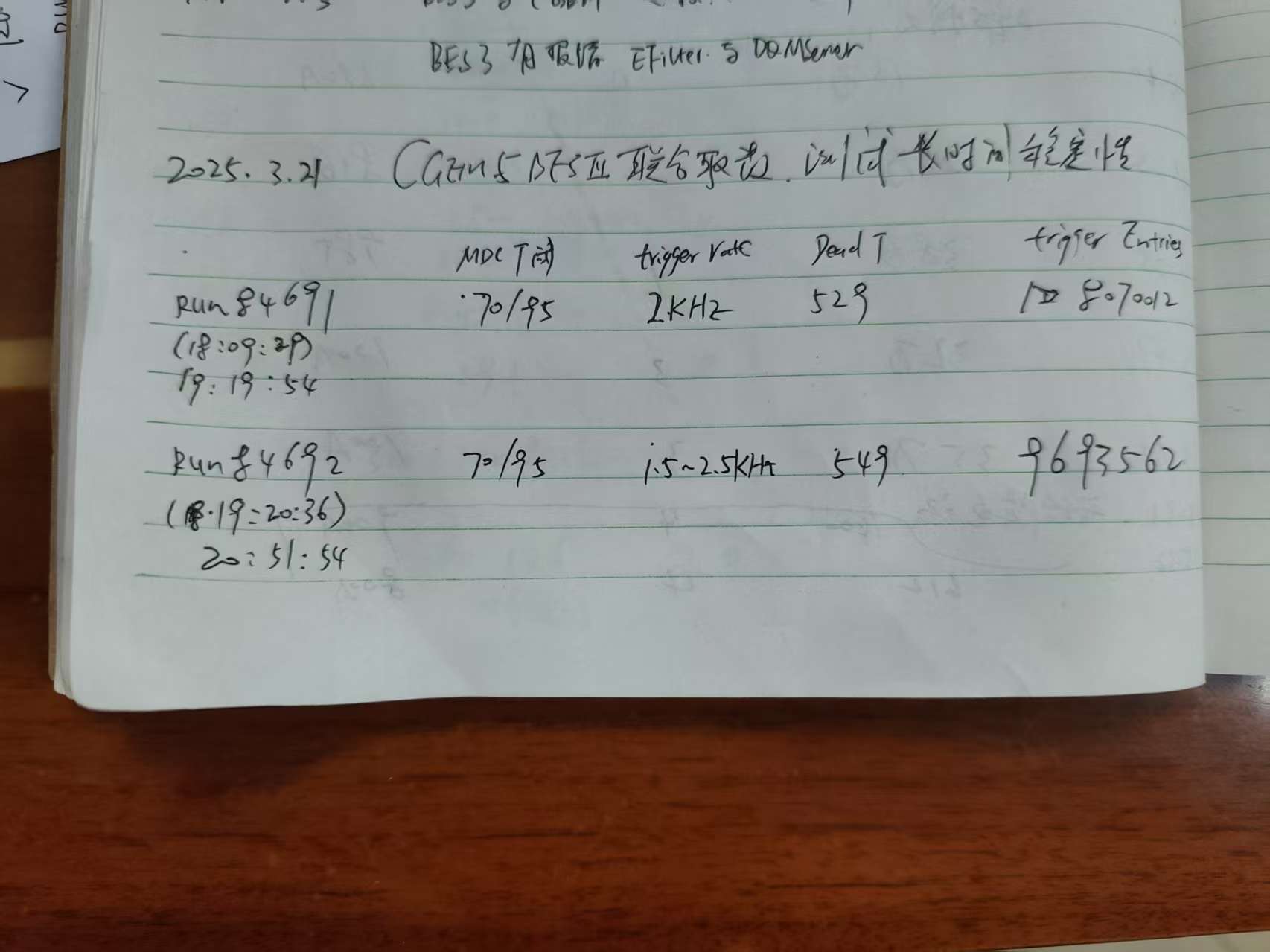 The GEMROCs  of West side has less trigger counts.
The GEMROCs of east side  trigger number are consistent with BES3.
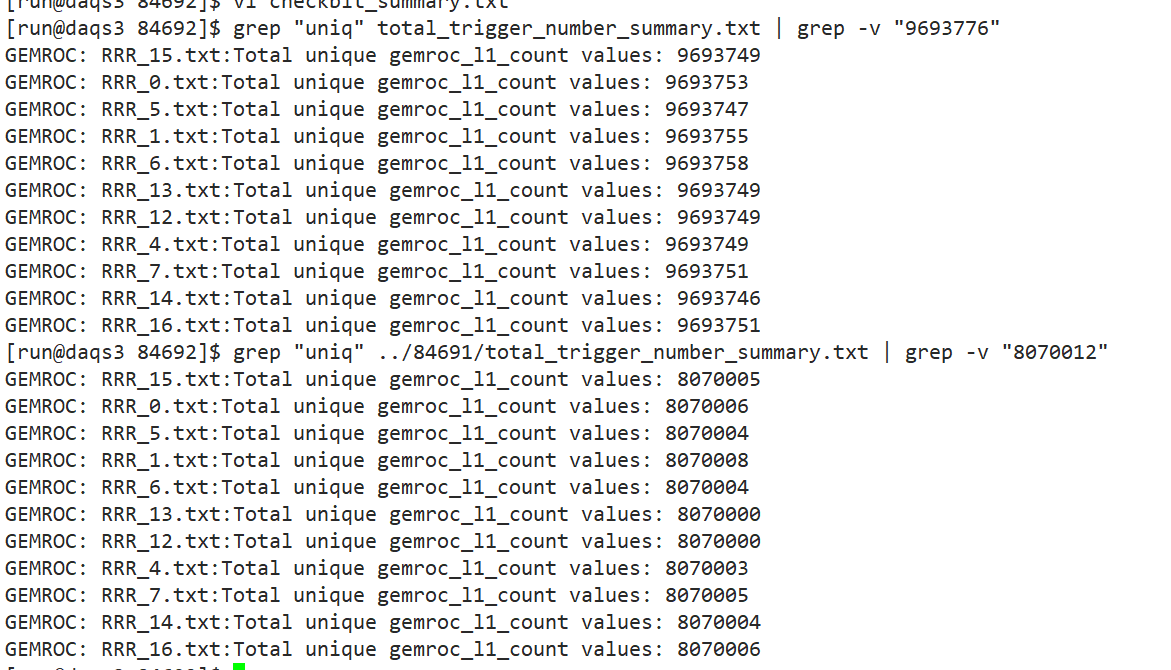 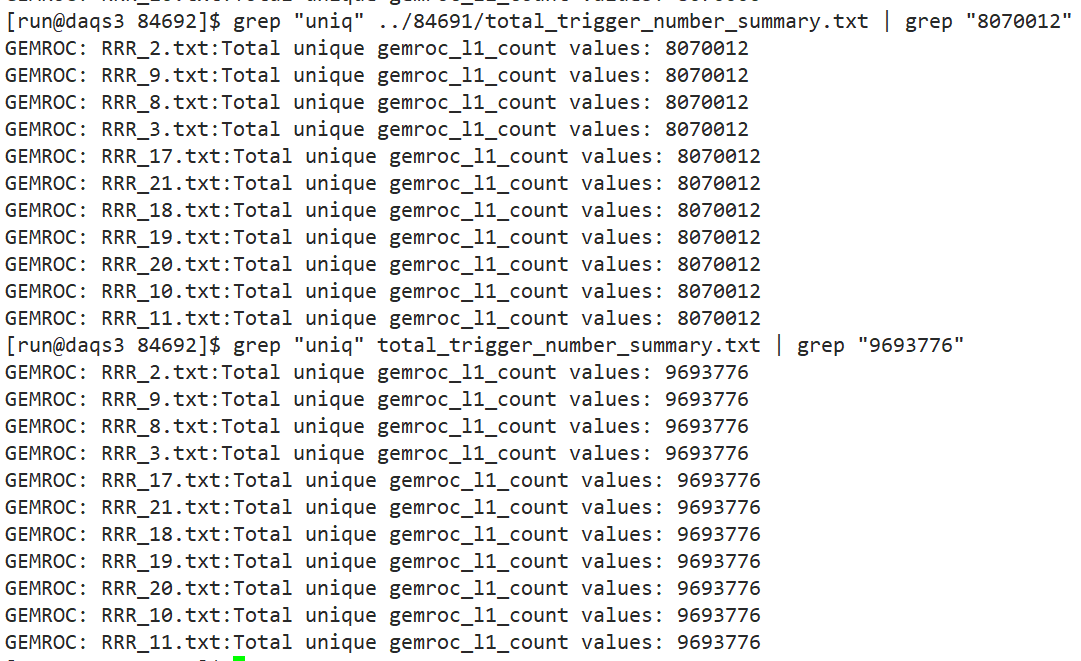 East side
West side
BES3 communication test with CGEM GUFI
Communication with CGEM GUFI is fine now.
adjust the release version link path  and copy the modified executable and library file to the path and it can run successfully now.
Has taken a few runs this afternoon.
Run number : 1006 1007
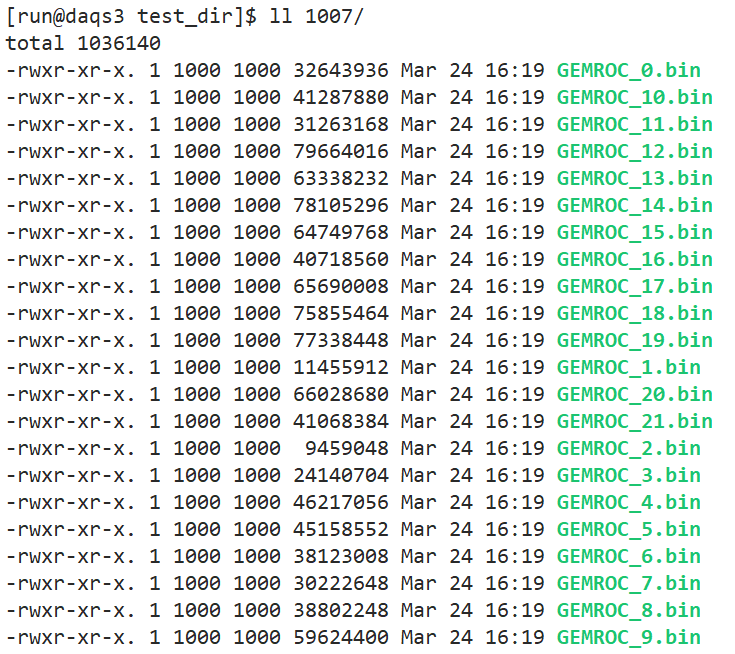 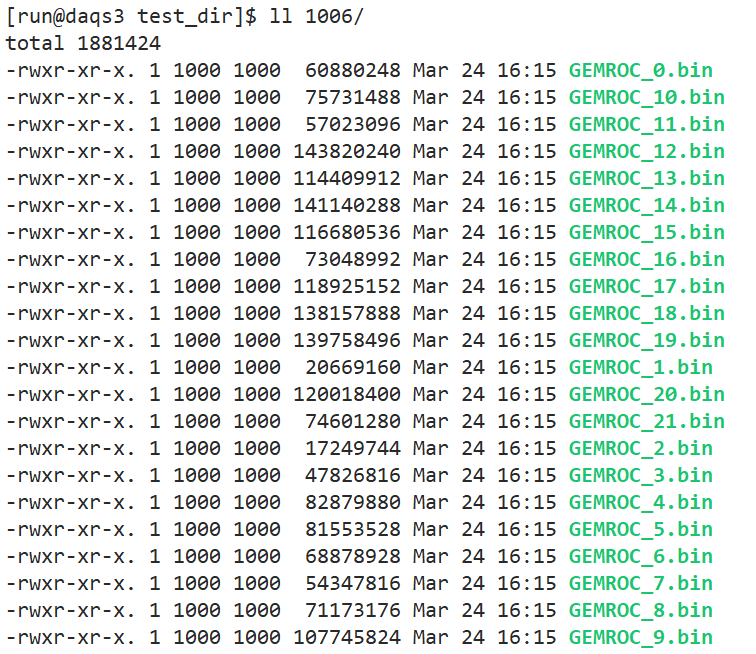 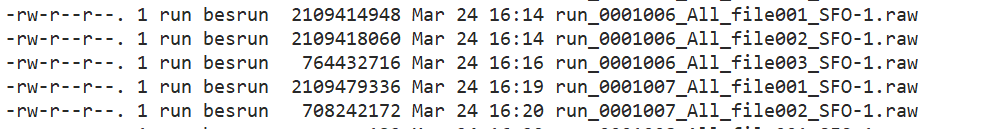